Broward Participatory Action ResearchWe Are Supported Care Coordination IDS
Sue Gallagher 
Chief Innovation Officer
Children’s Services Council of Broward County
Broward Data Collaborative 2017
Broward County Demographics
Broward’s Data Collaborative (BDC) integrates state and local data to contribute to the well-being of Broward’s children, families and communities.
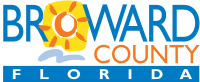 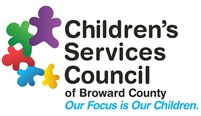 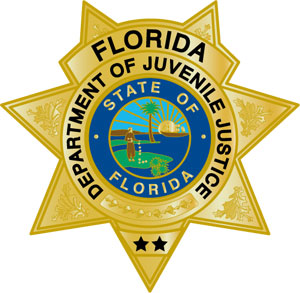 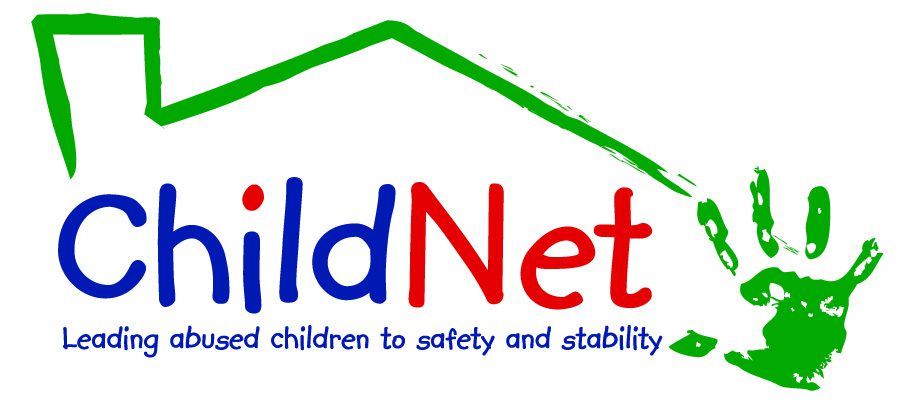 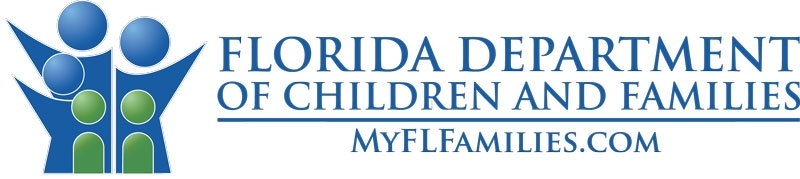 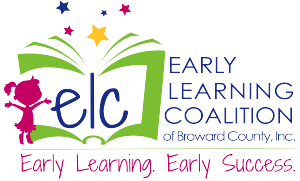 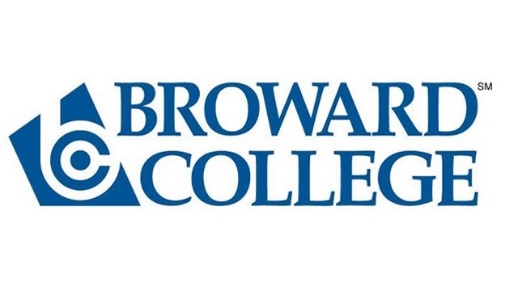 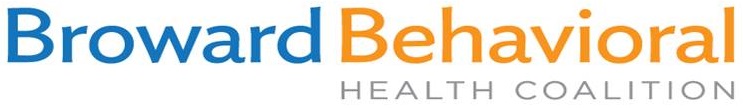 Florida IDS Partners Call
Broward County Demographics
Purpose: Regularly convene local and state partners to enhance integrated 		data sharing across Florida.  


Build Network Relationships
Maximize existing structures (ie., legal, technology, research, etc)
Accelerate building IDSs
Advocate for state/local infrastructure development
Why Community Participatory Action Research (CPAR) ?
Broward County Demographics
Act of Research is Healing
Builds capacity of youth and families to use data, make decisions, lead, and advocate
Expands professionals’ empathy, understanding, and tacit knowledge of people receiving services
Possible solutions and strategies are expanded and enriched through relationships and the rigor of diverse perspectives
Face difficult truths together
Inspirational & Joyful
Participatory Structures
Broward County Demographics
Build trusting & efficacious relationships with system professionals with youth & parents

Co-research, co-imagine, co-construct solutions together, and share systemic capacity building

People are powerful, knowledgeable, compassionate and can  become change agents who can partner and belong in the process to make systemic contributions
Broward’s History of CPAR Projects
2018/19 Federal Performance Pilot Partnership grant 
(Feds $50,000 & CSC $17,000)
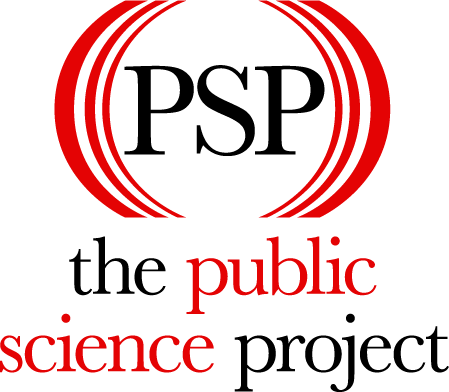 2019/20, Florida Institute of Child Welfare grant 
(FICW $50,000 & CSC $12,000)
2023/24, UPENN AISP 
Equity in Practice Learning Community grant
($70,000)
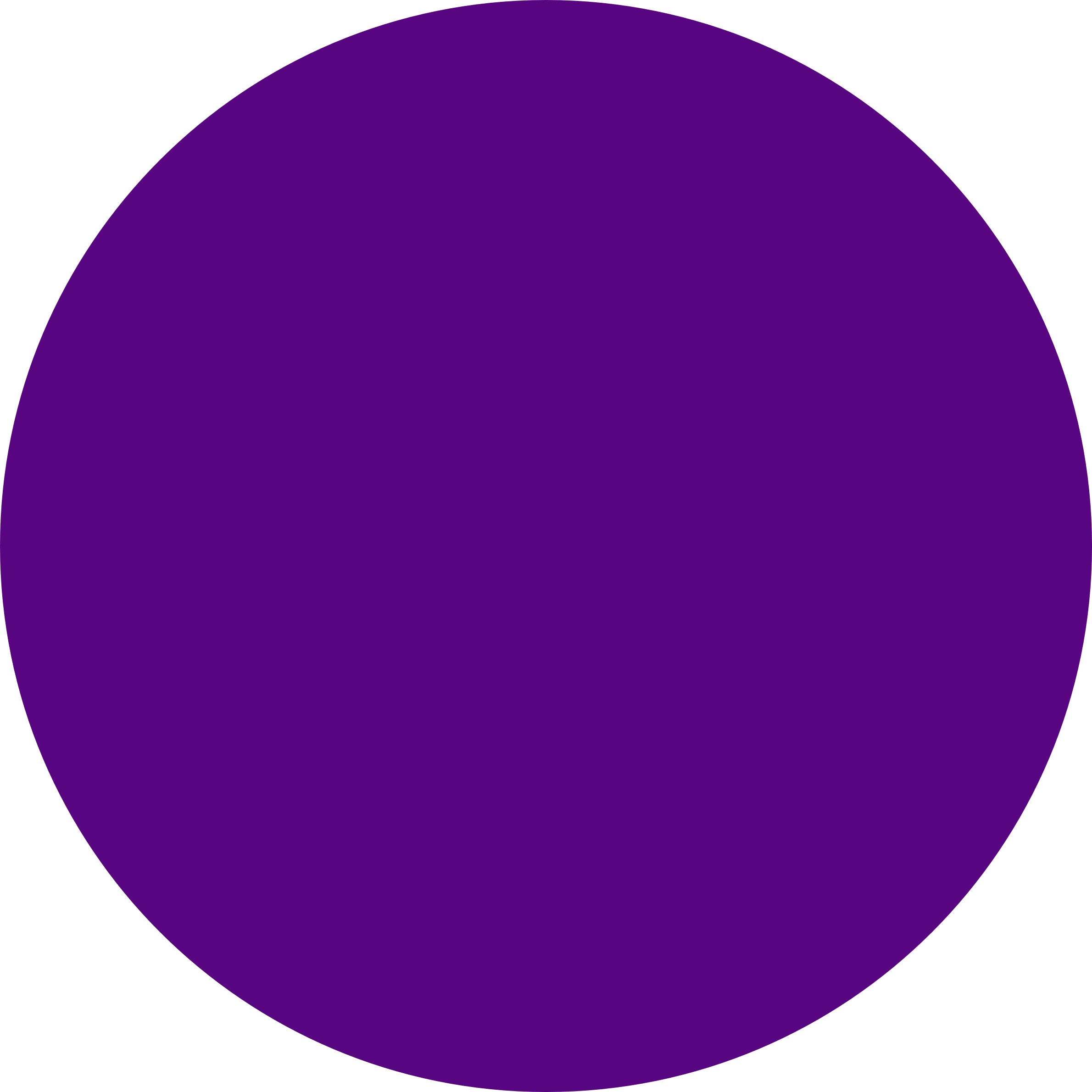 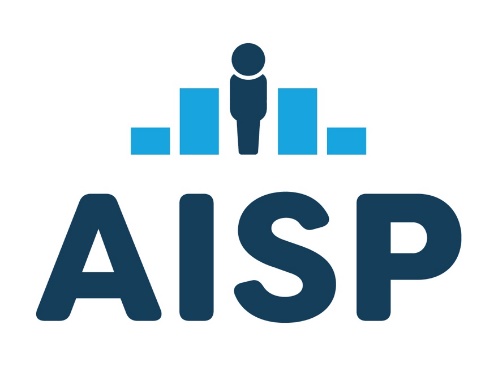 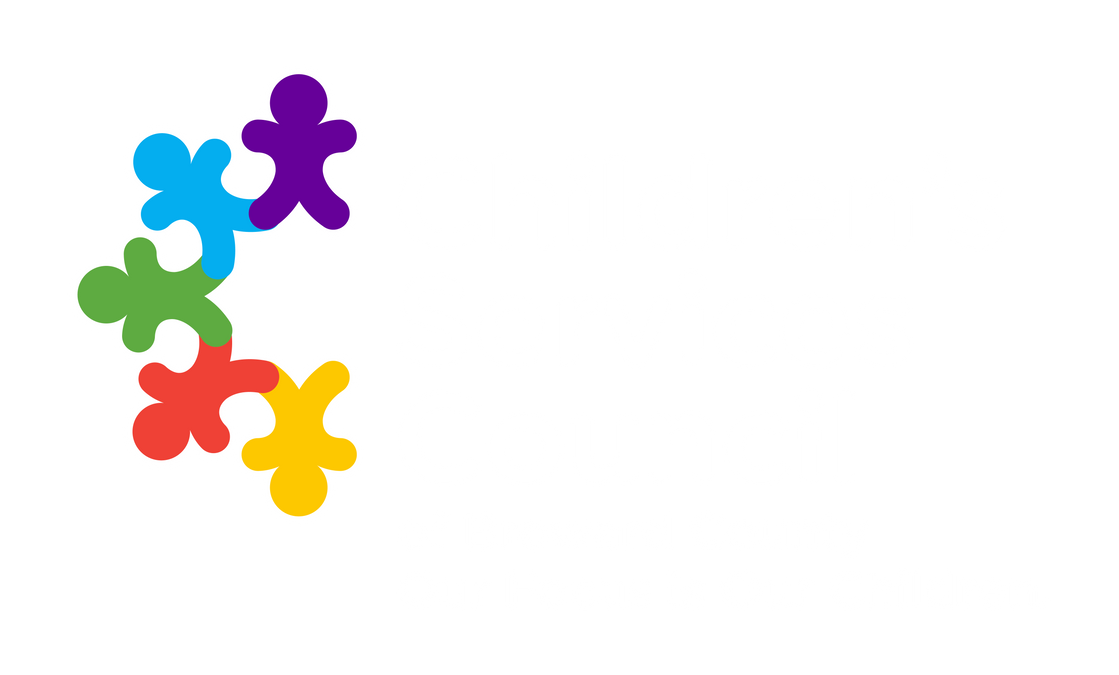 Broward CPAR Innovation
Broward County Demographics
Context Experts (i.e., lived experience expertise)
Youth and Parents who experienced Baker Act

Content Experts (i.e., formal expertise) 
System Professionals 
(public agencies, funders, mental and behavioral health care providers, and Insurance Company)

Humanizing & Transformative Relationships that produced rich data, discussion and policy, system, and 
narrative change
Key CPAR Learnings
Baker Act experience was traumatizing, including the feelings of: 

criminalization due to Law Enforcement transporting youth to facilities
dehumanization caused by families knowing nothing about the Baker Act process and youth feeling helpless (no choices about what happens) and fear of non-compliance. 
re-traumatization by the separation of families during the process, made worse due to the extremely limited visitation and communication between parents and their children.

 Co-researchers provided input and feedback on a 
	family-centered consent form for the We Are Supported 
	integrated data system
[Speaker Notes: Sue
A key innovation to Public Science Project’s approach was to include System Professionals in the work as co-researchers – typically CPARs are done with youth and researchers or parents and researchers – we intuitively recognized that value of including system professionals who were also transformed through the projects.]
We Are Supported Integrated Data System
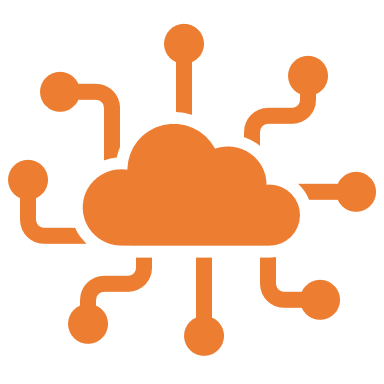 Technology Partners
Broward Data Collaborative
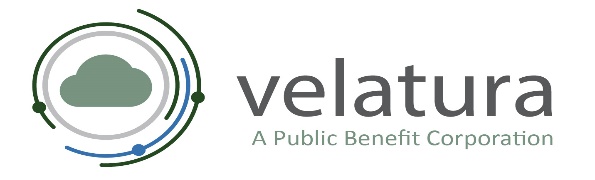 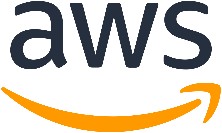 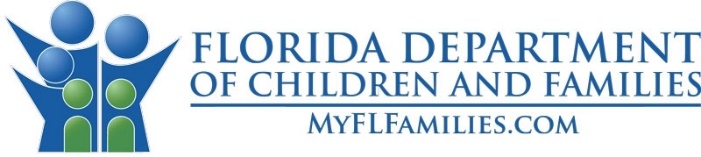 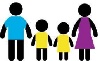 Healthcare & Insurance Partners
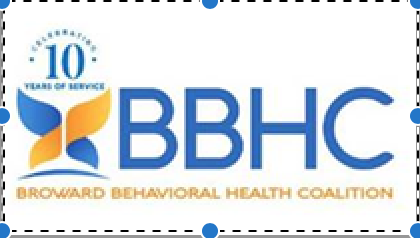 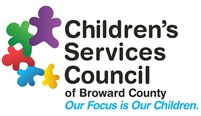 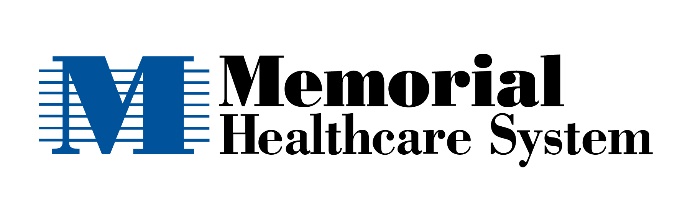 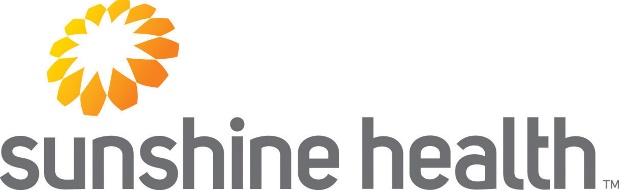 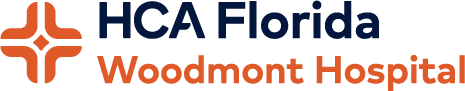 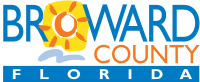 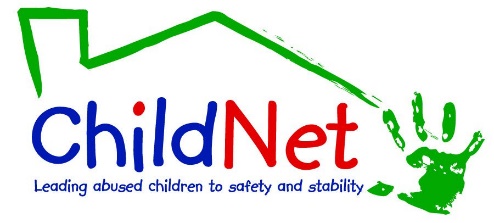 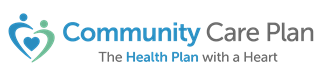 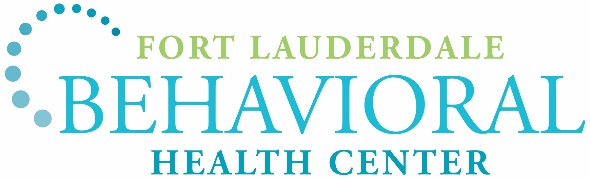 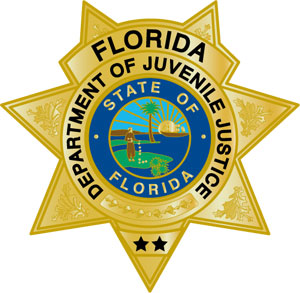 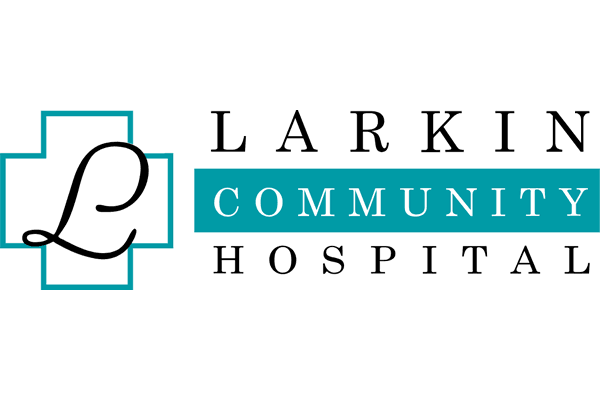 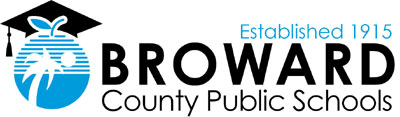 We Are Supported Care Coordination IDS 1.0
3. Organizations, for whom consent has been given, receive notification of admission
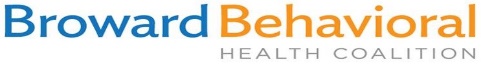 Alfredo and Melanie, 
Parent / Caregivers
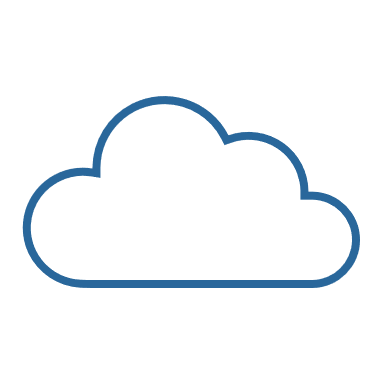 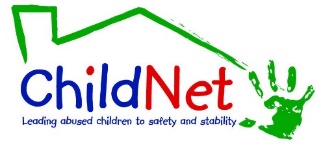 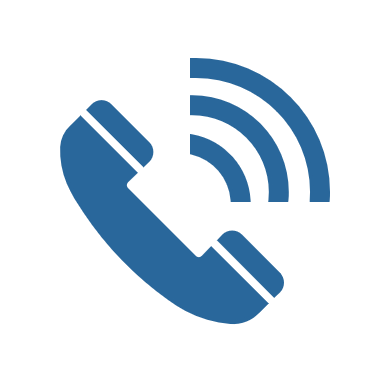 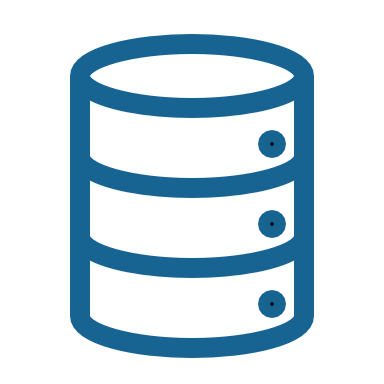 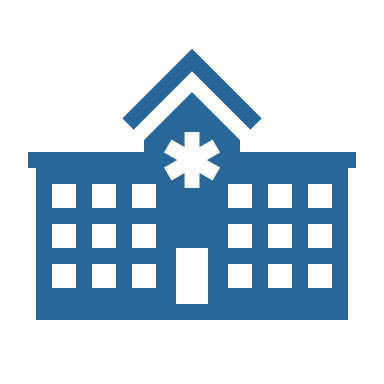 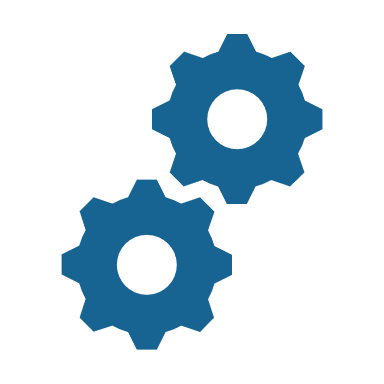 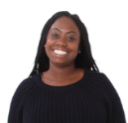 Christania, Hospital Staff
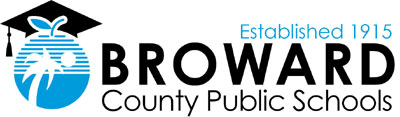 Integrated Data System (IDS)
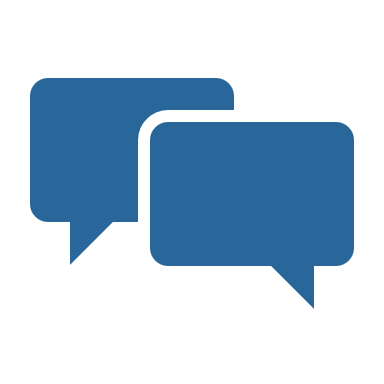 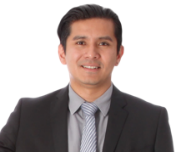 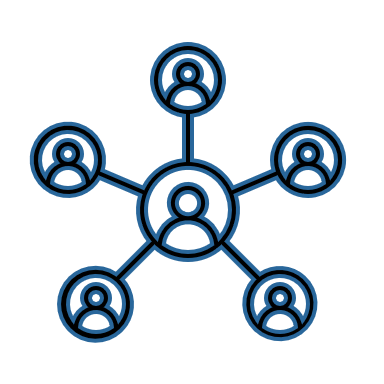 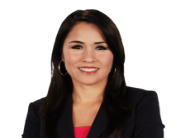 1. Baker Act facility obtains informed consent upon admission
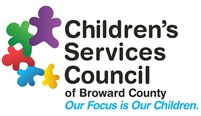 2. IDS links youth to organizations for whom consent has been given
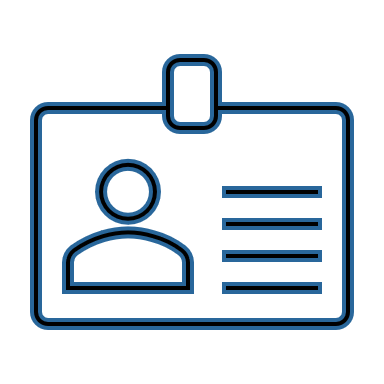 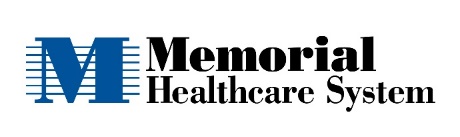 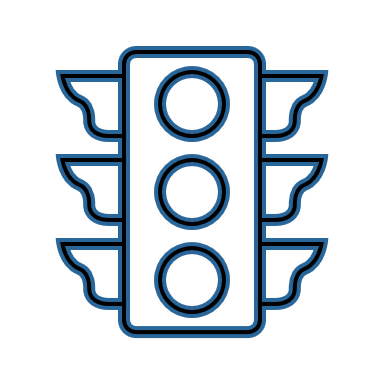 We are Supported IDS 2.0+
Anthony, Primary Care Physician
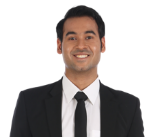 1. Care givers manage consent
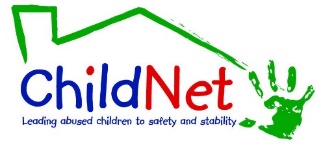 Alisha, Social Worker, BCPS
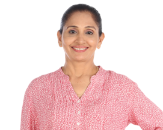 Alfredo and Melanie, 
Parent / Caregivers
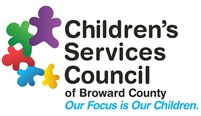 Dennis, Case Manager, BBHC
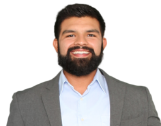 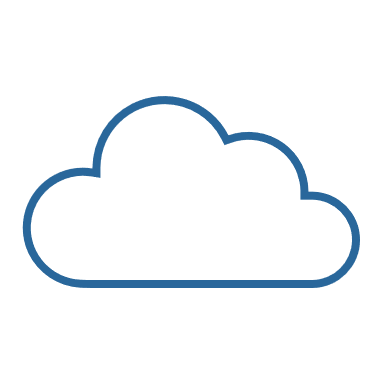 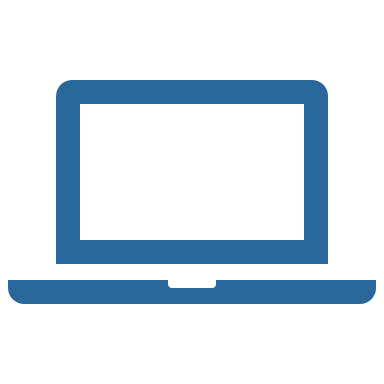 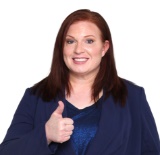 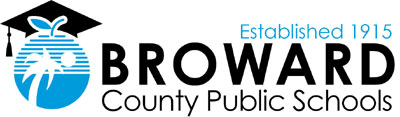 Nicole, Probation Officer, DJJ
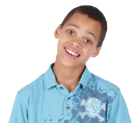 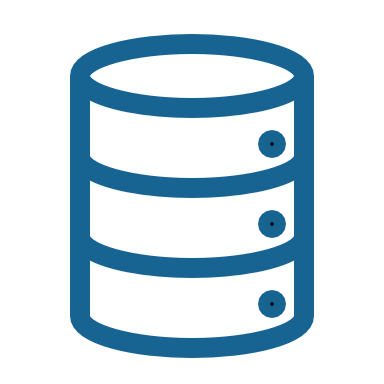 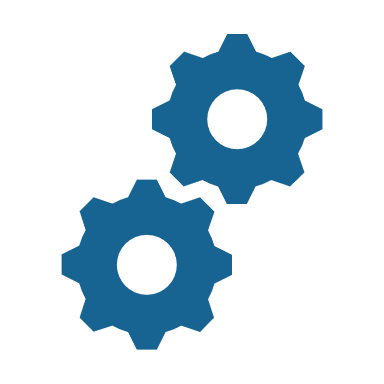 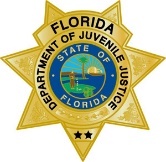 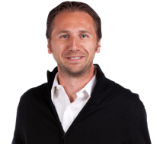 James, Non-Profit Coordinator, CSC
Integrated Data System (IDS)
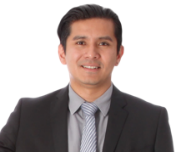 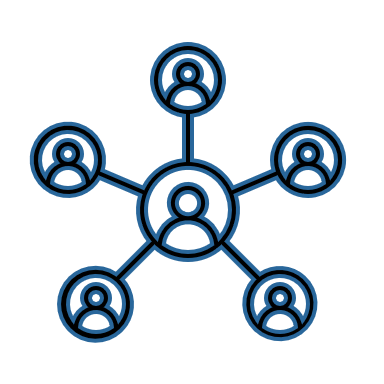 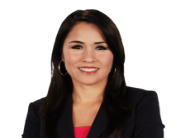 4. Care team members, for whom consent has been given, can view holistic information about the youth they support
2. Supportive services exchange information  about the youth with the IDS
3. IDS links information to the youth
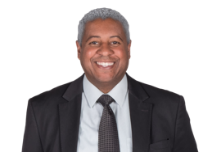 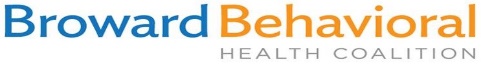 Devon, Dependency Case Manager, ChildNet
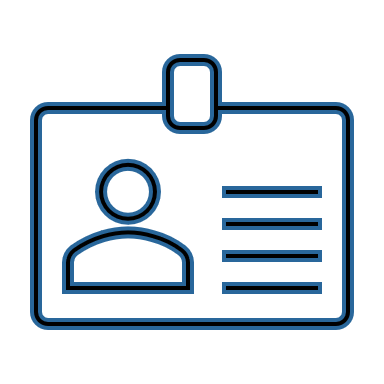 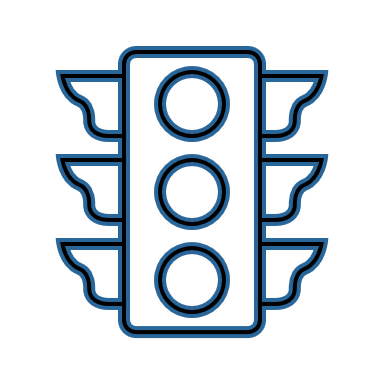 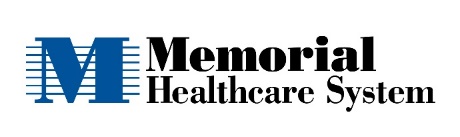 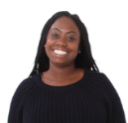 Christania, Hospital Staff
One Design Possibility
Florida BH Information CultureContinuous Learning Upstream SolutionsNourish Community Fabric